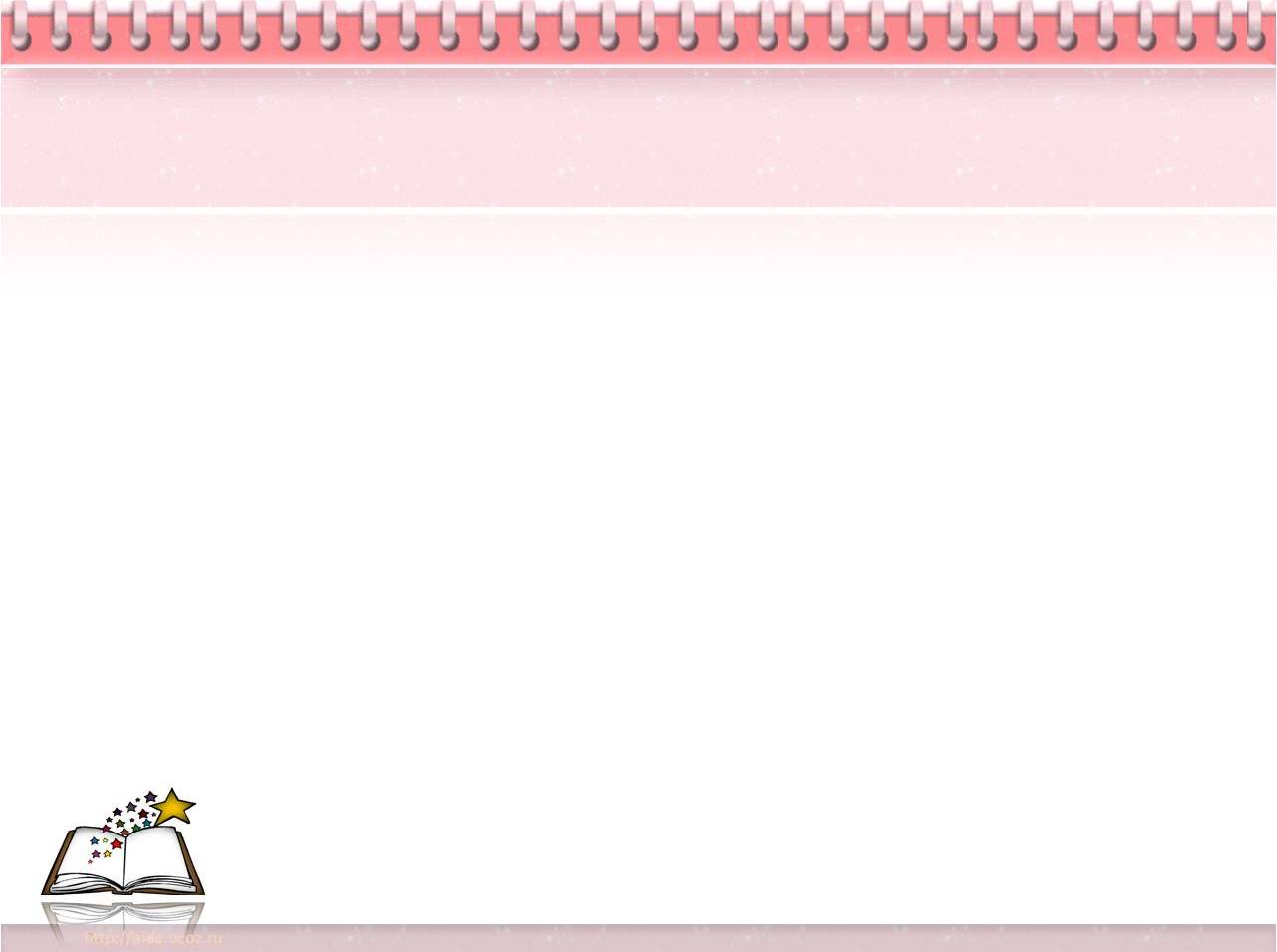 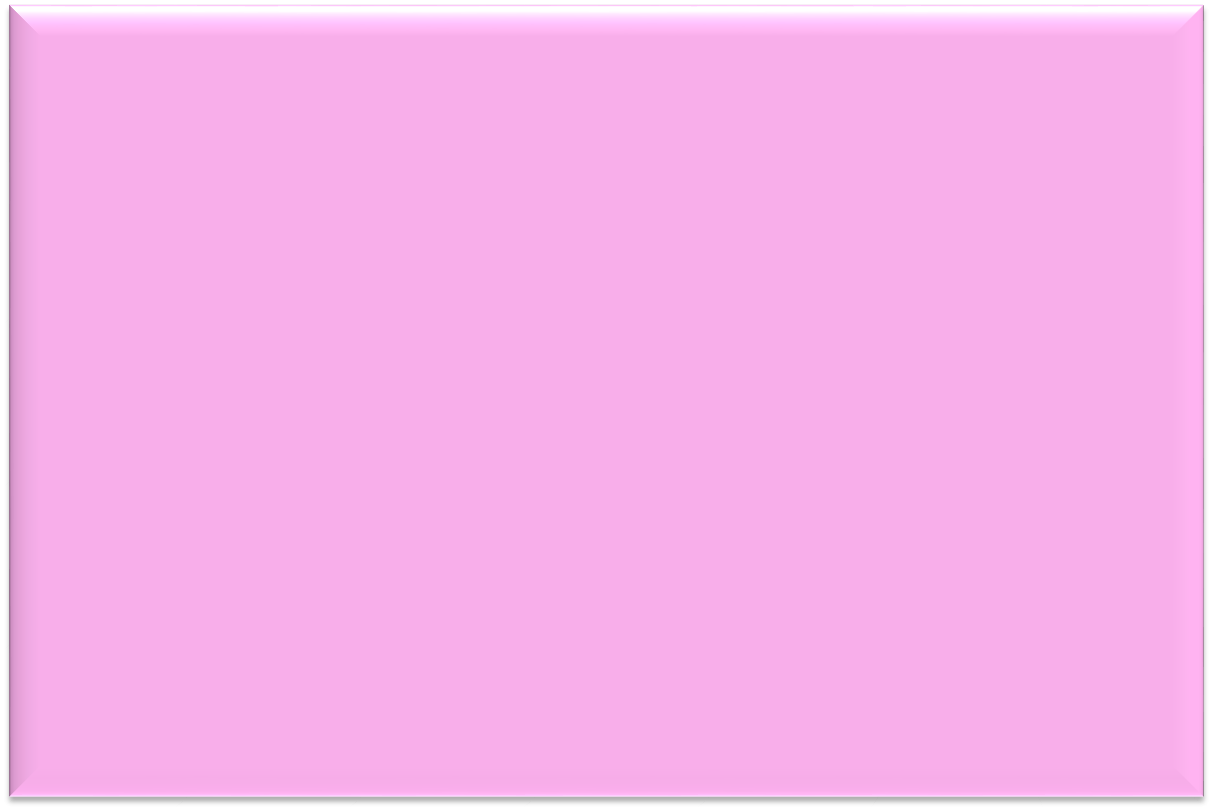 Краткая презентация основной образовательной программы дошкольного образования  
МДОУ детский сад «Брусничка»
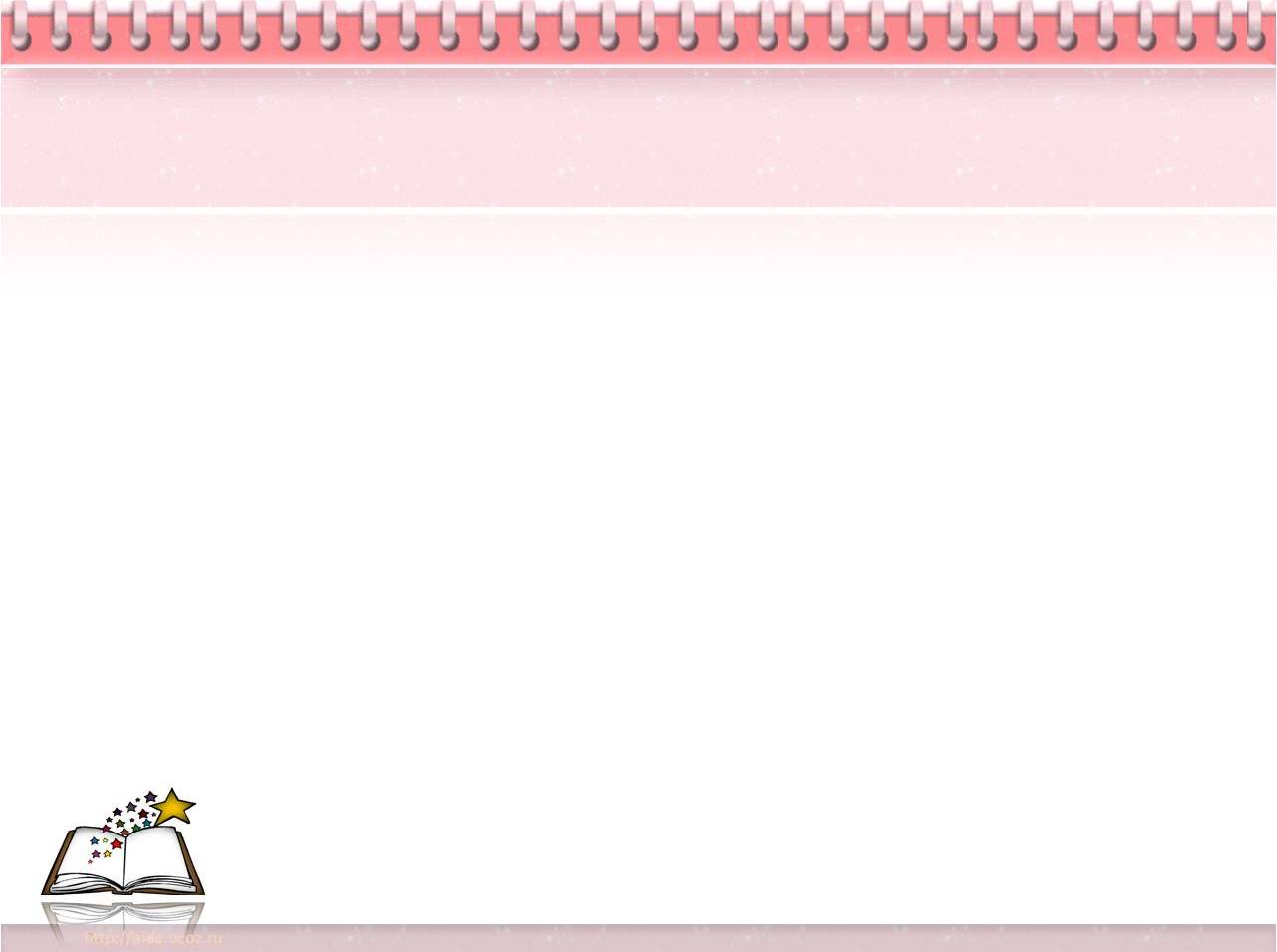 Возрастные и иные категории детей, на которых ориентирована Программа
ОСНОВНАЯ ОБРАЗОВАТЕЛЬНАЯ ПРОГРАММА 
МДОУ ДЕТСКИЙ САД «БРУСНИЧКА»
 ОРИЕНТИРОВАНА НА ДЕТЕЙ В ВОЗРАСТЕ 3-8 ЛЕТ
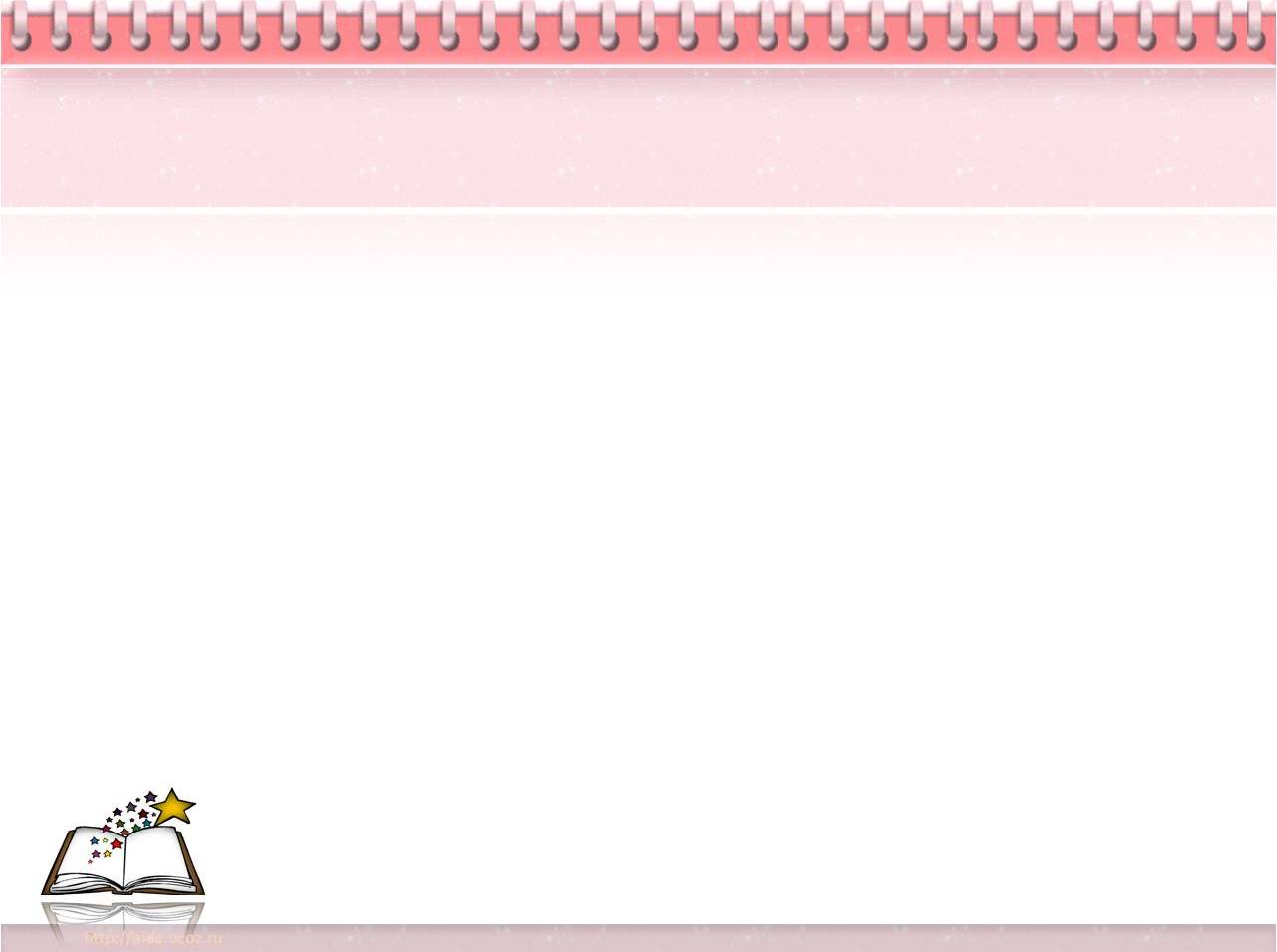 Используемые Примерные программы
Основная образовательная программа
 МДОУ д/с «Брусничка» 
разработана на базе 
примерной основной образовательной программы дошкольного образования 
с учетом УМК 
 основной образовательной программы 
«От рождения до школы» 
под редакцией 
Н.Е. Вераксы, Т.С. Комаровой и М.А. Васильевой. и дополнено УМК инновационной программы «От рождения до школы» под редакцией Н.Е. Вераксы, Т.С. Комаровой, Э.М. Дорофеевой.
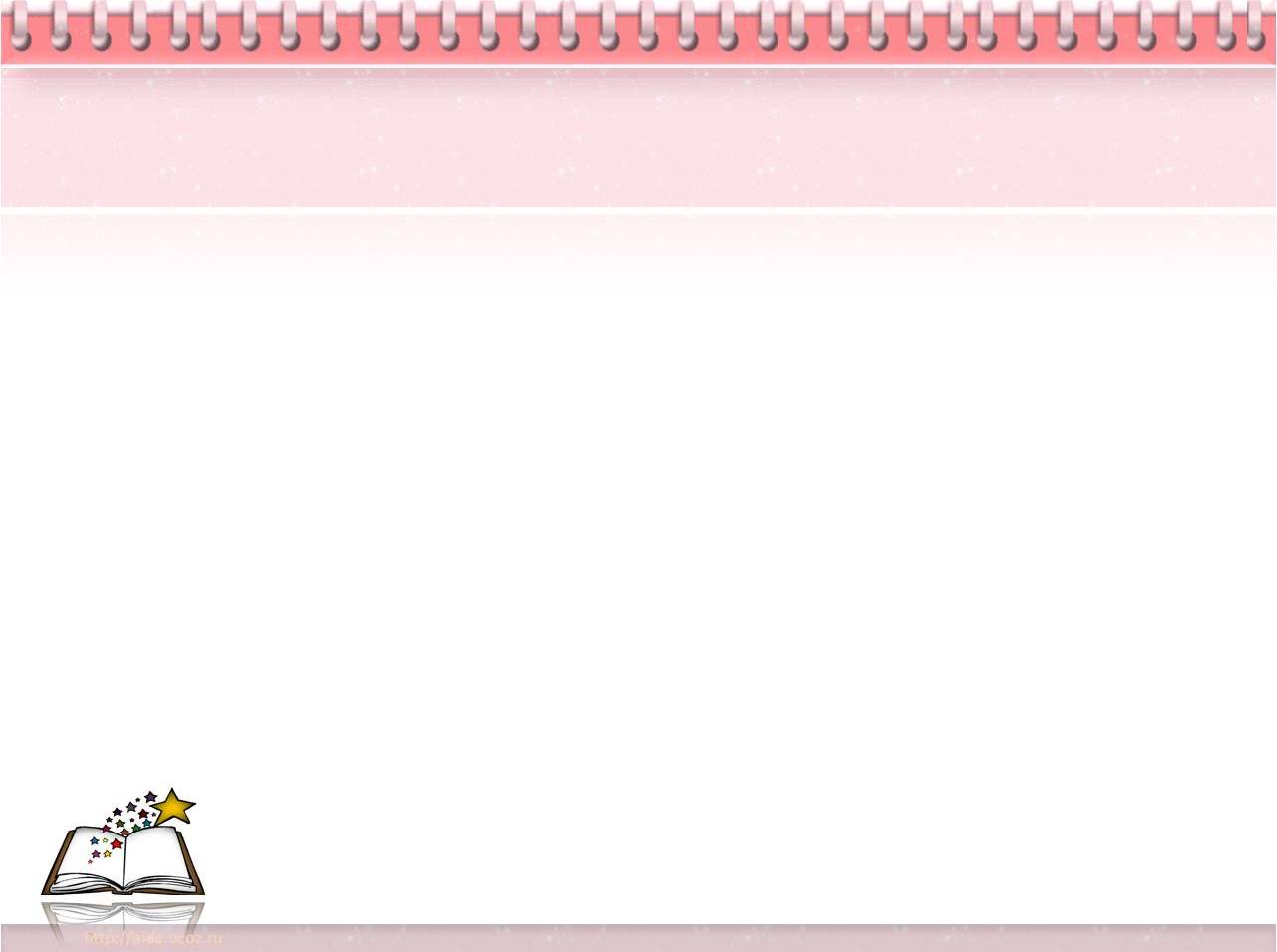 Часть, формируемая участниками образовательного процесса, состоит из:
парциальной программы
 С. Н. Николаевой «Юный эколог»

парциальной программы «Ладушки» 
авторы И.М. Каплунова, И.А. Новоскольцева

 программы «Я живу в Прибайкалье»

рабочих программ детских объединений

рабочей программы по коррекции нарушений речевого развития

 рабочей программы по психологическому сопровождению воспитанников
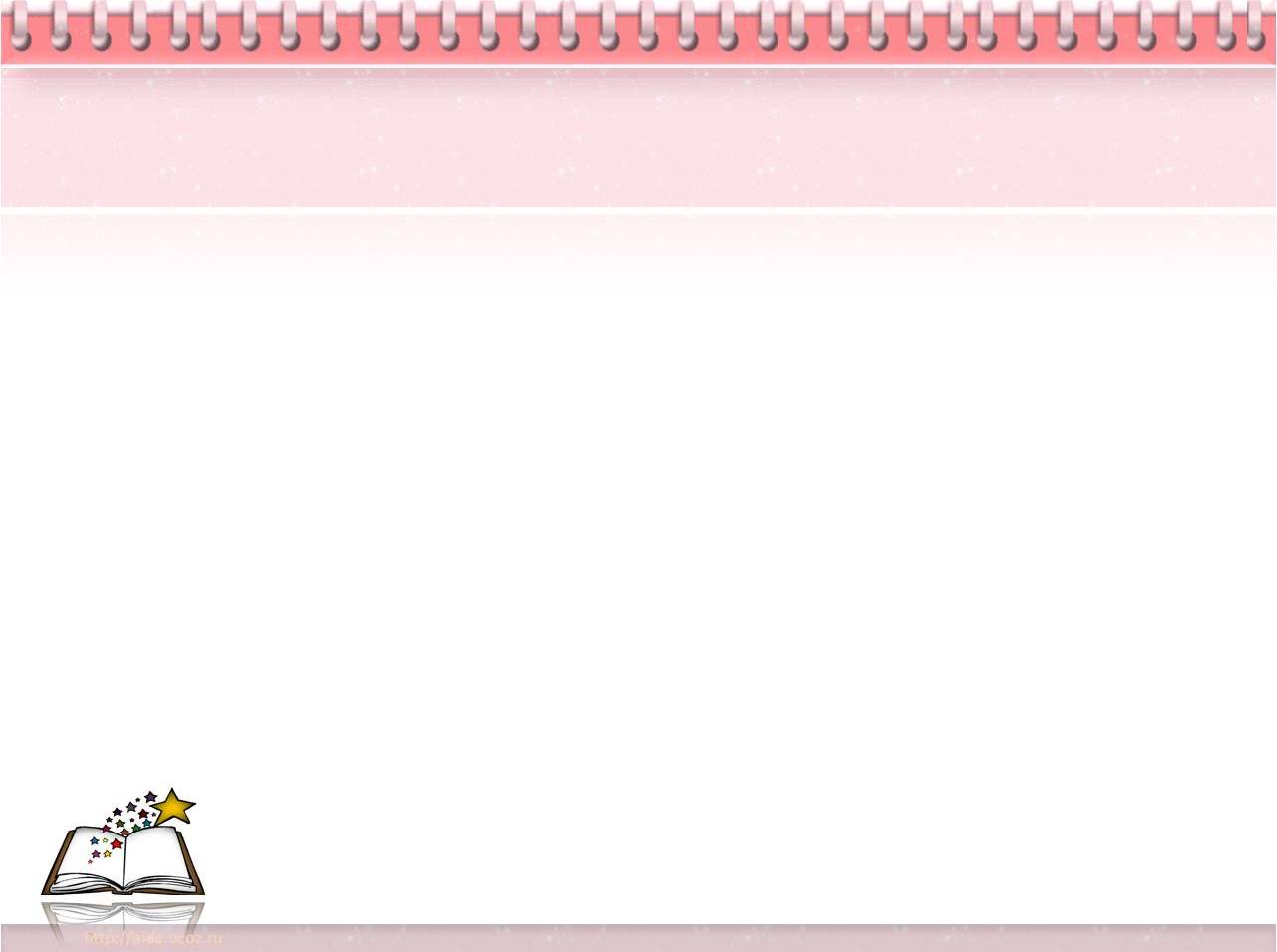 Характеристики взаимодействия педагогического коллектива с семьями детей
Основная цель взаимодействия детского сада с семьями воспитанников - сохранение и укрепление здоровья детей, обеспечение их эмоционального благополучия, комплексное всестороннее развитие и создание оптимальных условий для развития личности каждого ребенка, путем обеспечения единства подходов к воспитанию детей в условиях дошкольного образовательного учреждения и семьи, и повышения компетентности родителей в области воспитания.
«Союз педагогов и родителей - залог счастливого детства» - так определен Программой основной принцип взаимоотношения семьи и детского сада.
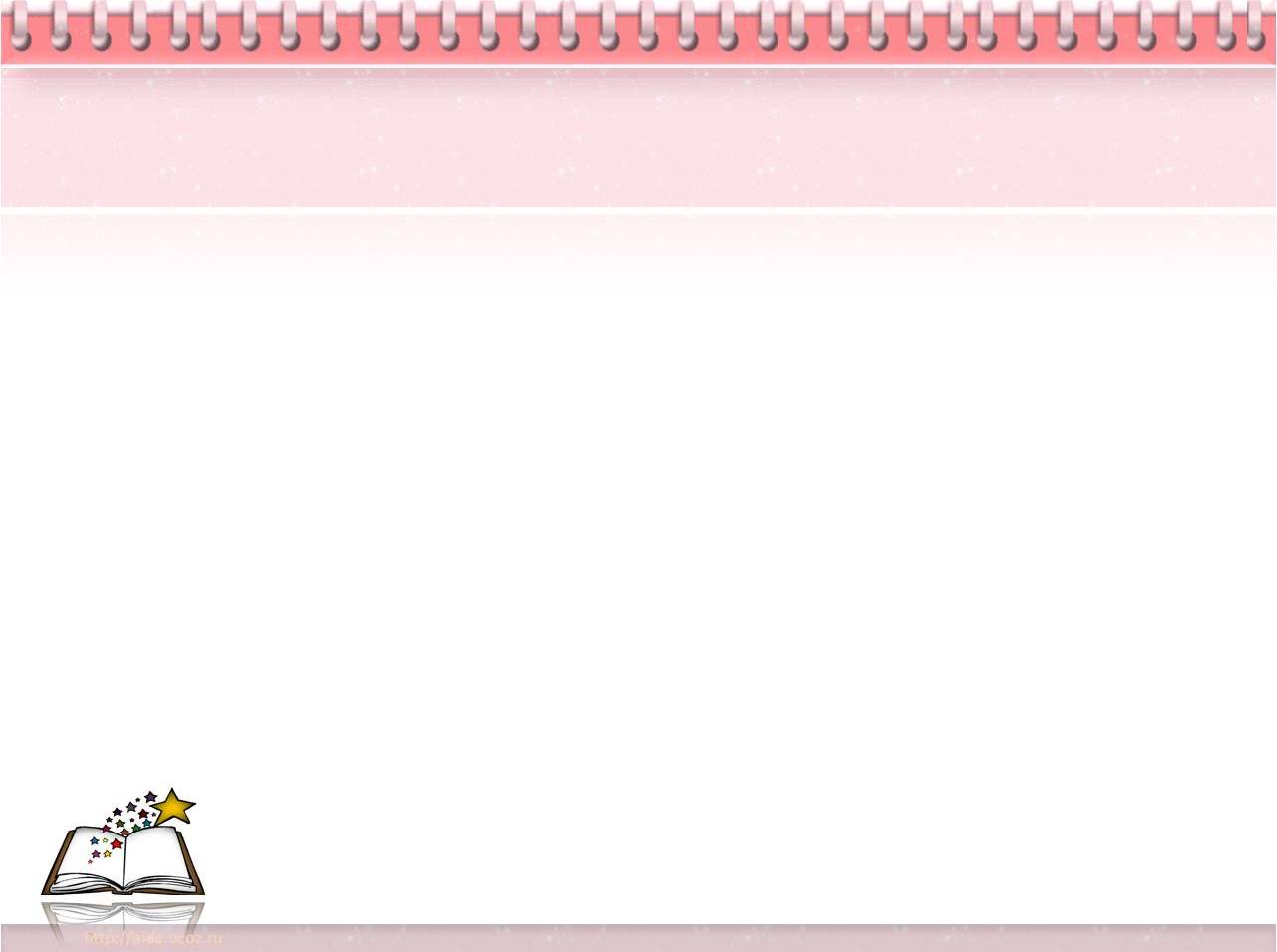 Мероприятия, обеспечивающие эффективное взаимодействие с семьями воспитанников
взаимное информирование о ребенке и разумное использование полученной информации педагогами и родителями в интересах детей;
обеспечение открытости дошкольного образования: открытость и доступность информации, регулярность информирования, свободный доступ родителей в пространство детского сада;
обеспечение максимального участия родителей в образовательном процессе (участие родителей в мероприятиях, образовательном процессе, в решении организационных вопросов и пр.);
обеспечение педагогической поддержки семьи и повышения компетентности родителей в вопросах развития и образования, охраны и укрепления здоровья детей;
обеспечение единства подходов к воспитанию детей в условиях дошкольного образовательного учреждения и семьи.
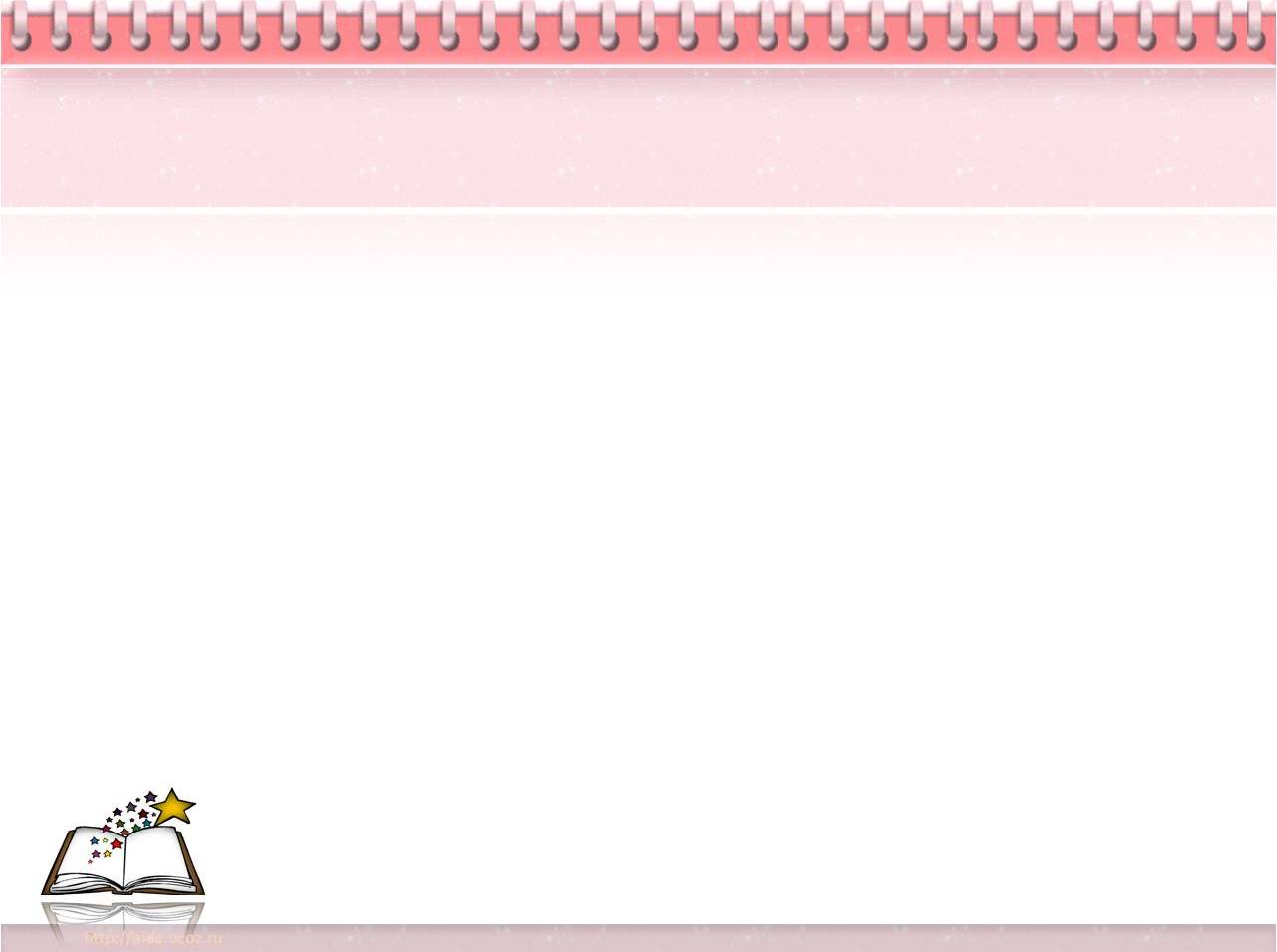 Основные формы взаимодействия педагогов детского сада и родителей
лекции 
семинары 
мастер-классы 
тренинги 
проекты 
игры
семейные художественные студии 
семейные праздники 
семейный театр
семейная ассамблея 
проектная деятельность 
семейный календарь
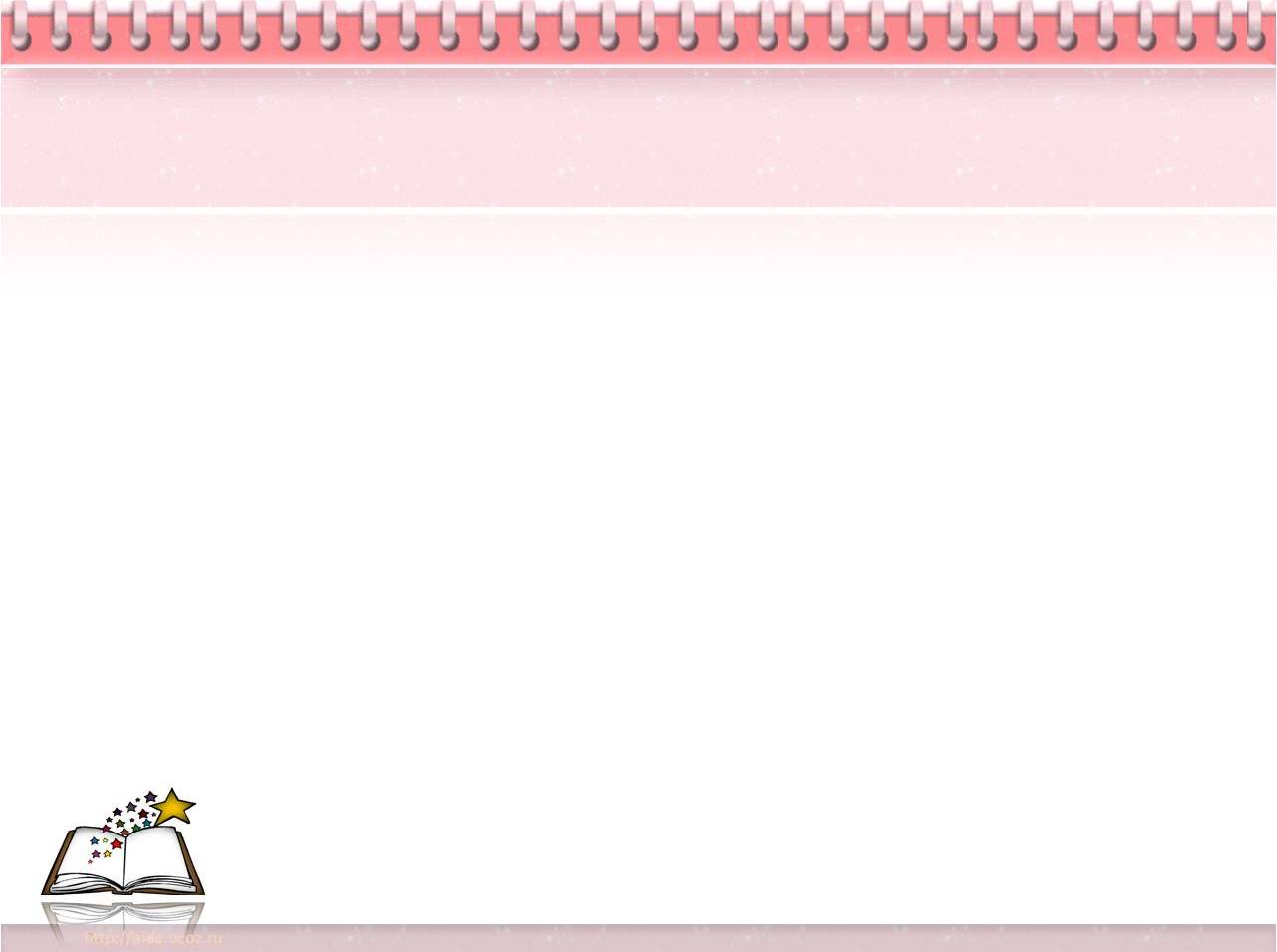 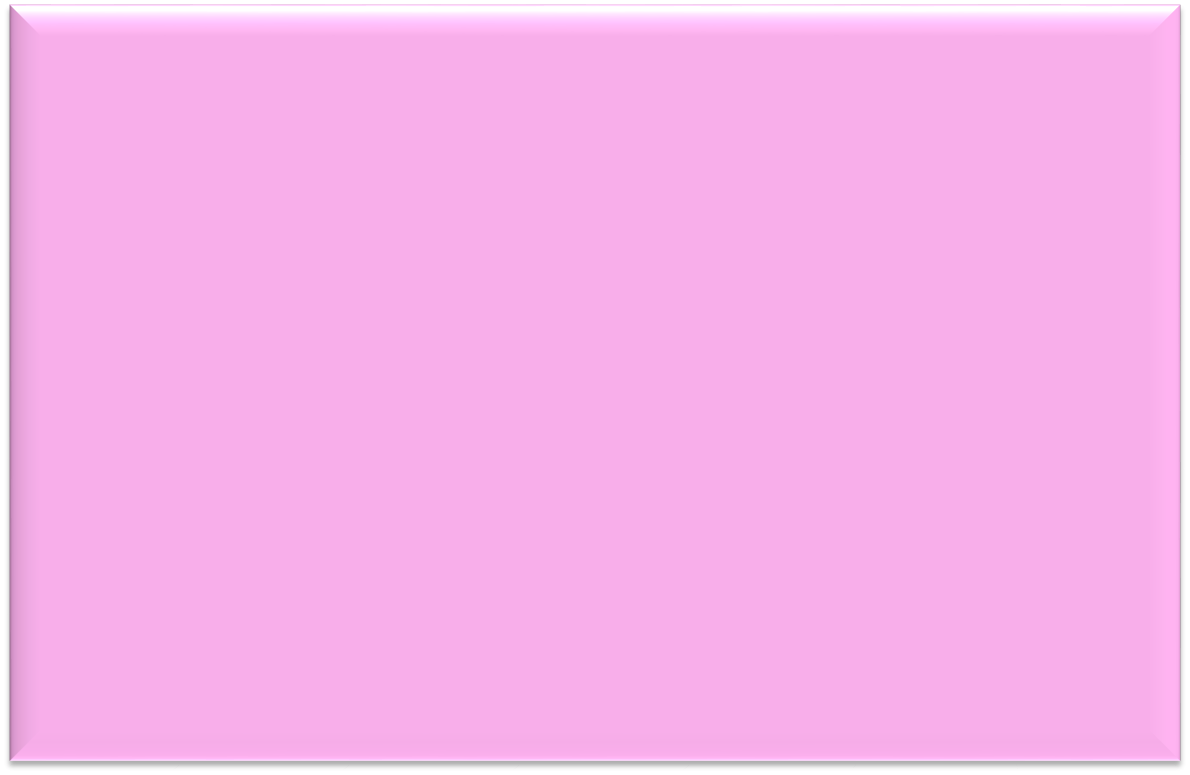 ТЕСНОЕ СОТРУДНИЧЕСТВО 
ПЕДАГОГОВ ДЕТСКОГО САДА И РОДИТЕЛЕЙ 
ОБЕСПЕЧИВАЕТ ПОЗИТИВНУЮ СОЦИАЛИЗАЦИЮ, МОТИВАЦИЮ 
И ПОДДЕРЖКУ ИНДИВИДУАЛЬНОСТИ ДЕТЕЙ
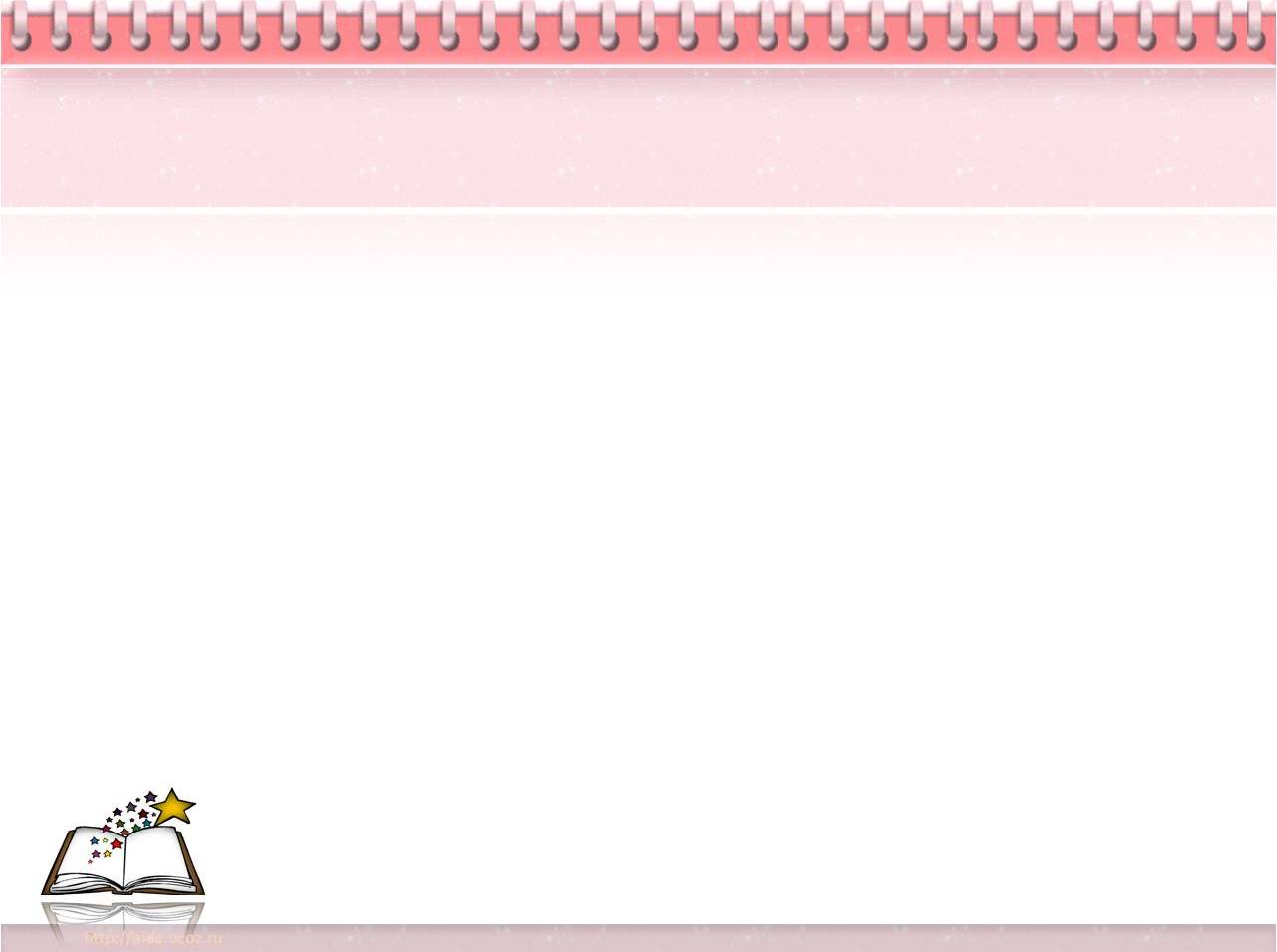 СПАСИБО ЗА ВНИМАНИЕ!